ЦРАСТВОБИЉАКА
У царству биљака сврставамоорганзме који се међусобно веомаразликују, али и поред разлика већинабиљака имају и неке заједничке особине
Облик и величина биљака у великој меризависе од станишта у којој биљка живи:
Зелену боју биљкаљма даје материја која се налази у њиховом телу, због које биљке могу да упијају сунчеву светлост и саме производе храну која им је потребна за живот.
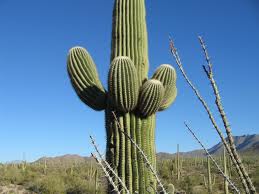 Занимљивости:
Врста кактуса Сагуаро може да тежи и неколико тона, а да скоро читава тежина отпада на воду, може да живи око 150 година и да нарасте до 15 метара.
Температура и влажност ваздуха и земљишта
Имају велики утицај на раст биљака.
⧠ На ниским температурама или без влаге биљака расту вема споро или уопште не расту.
⧠ У сушним областима, као што су пустиње, могу живети само одређене биљке које су прилагођене тим условима живота.
⧠ У областима у којима се смењују годишња доба смењују се и повољни и неповољни услови живота и биљке се на разне начине прилагођавају неповољним условима.
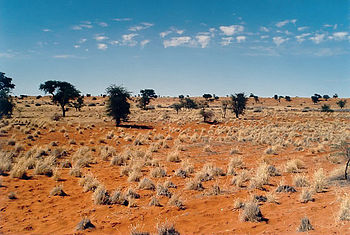 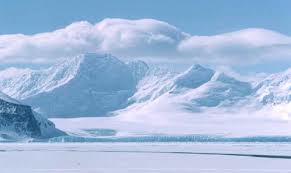 Пустиња Калахари- Аустралија
Антартик